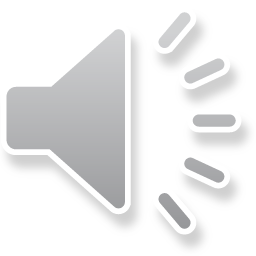 students
TEACHER
VS
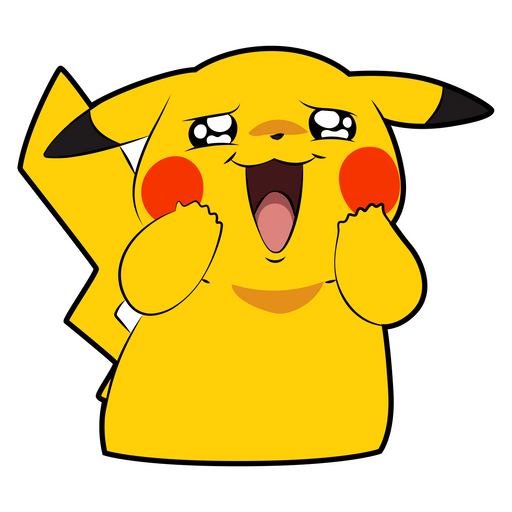 [Speaker Notes: Pikachu’s Teacher Vs Students

maecheu-teachers-tools
This template is for educational, non-commercial purposes only. 

maecheu-teachers-tools.com]
How to play
I will show you a number.
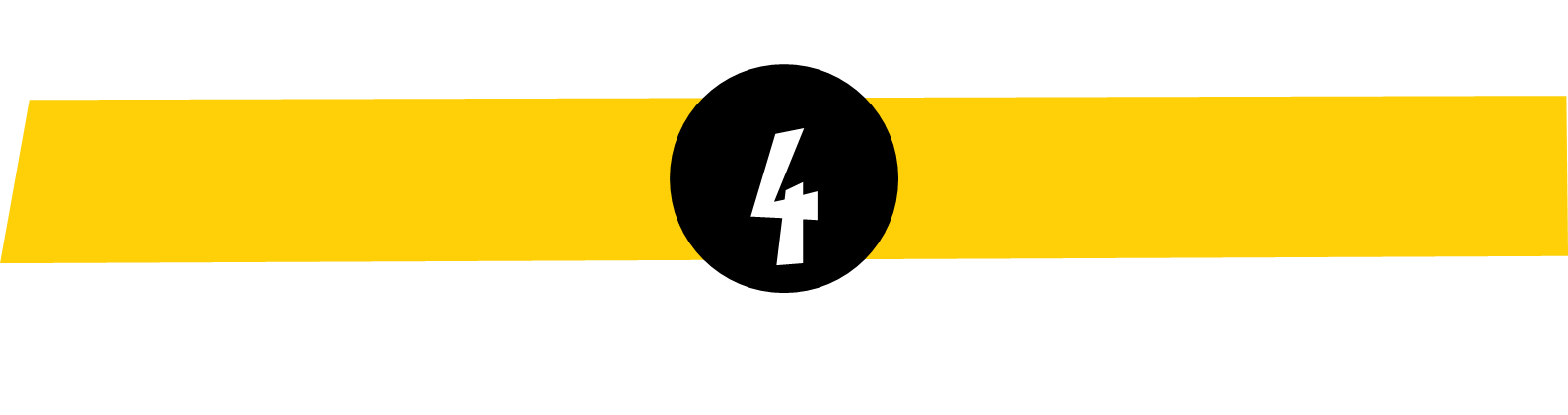 [Speaker Notes: How To Play: 

See the Number: I will show you a number that matches the number of students.
Team Decision: Your team decides if the number means that many students should stand up or sit down.
Act It Out: Groups will repeat the sentences, first standing up and then sitting down, in an A-B format.
Pikachu Shows the Answer: The Pikachu icon will reveal the correct action (standing or sitting).
Score Points:
If your choice matches Pikachu’s answer, your team earns one point. (For example, if the number is 5 and 5 students stand up when Pikachu shows 5 students standing, you get a point.)
If your choice does not match, the teacher scores a point. (For example, if the number is 5 and 5 students stand up but Pikachu shows 5 students sitting, the teacher gets a point.)
maecheu-teachers-tools
This template is for educational, non-commercial purposes only. 

maecheu-teachers-tools.com]
How to play
Decide if the number means 4 students should stand up.
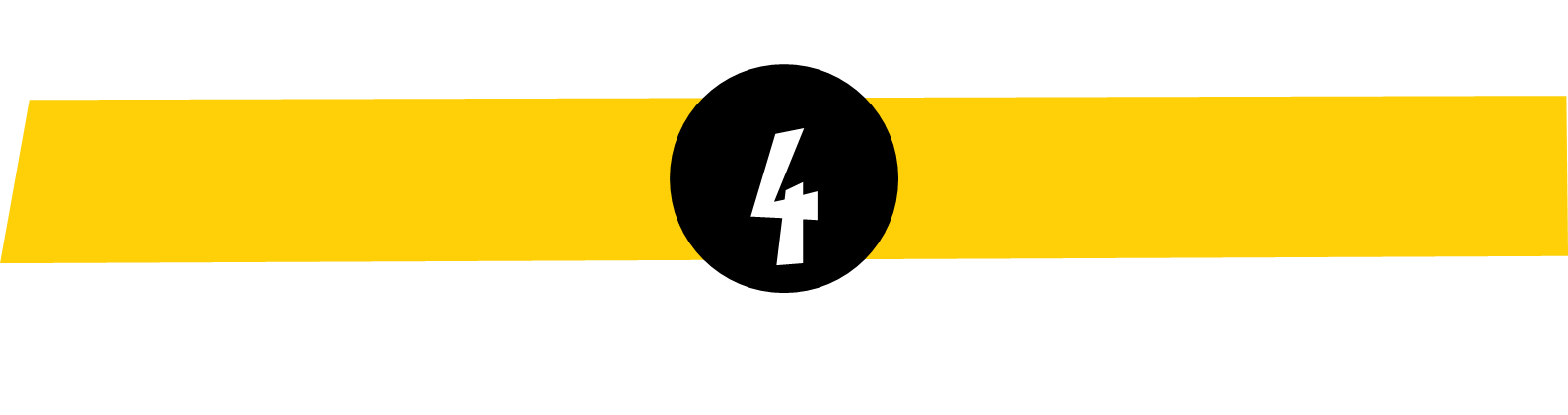 Or if 4 students should sit down.
[Speaker Notes: How To Play: 

See the Number: I will show you a number that matches the number of students.
Team Decision: Your team decides if the number means that many students should stand up or sit down.
Act It Out: Groups will repeat the sentences, first standing up and then sitting down, in an A-B format.
Pikachu Shows the Answer: The Pikachu icon will reveal the correct action (standing or sitting).
Score Points:
If your choice matches Pikachu’s answer, your team earns one point. (For example, if the number is 5 and 5 students stand up when Pikachu shows 5 students standing, you get a point.)
If your choice does not match, the teacher scores a point. (For example, if the number is 5 and 5 students stand up but Pikachu shows 5 students sitting, the teacher gets a point.)
maecheu-teachers-tools
This template is for educational, non-commercial purposes only. 

maecheu-teachers-tools.com]
How to play
You will have 20 seconds to decide.
[Speaker Notes: How To Play: 

See the Number: I will show you a number that matches the number of students.
Team Decision: Your team decides if the number means that many students should stand up or sit down.
Act It Out: Groups will repeat the sentences, first standing up and then sitting down, in an A-B format.
Pikachu Shows the Answer: The Pikachu icon will reveal the correct action (standing or sitting).
Score Points:
If your choice matches Pikachu’s answer, your team earns one point. (For example, if the number is 5 and 5 students stand up when Pikachu shows 5 students standing, you get a point.)
If your choice does not match, the teacher scores a point. (For example, if the number is 5 and 5 students stand up but Pikachu shows 5 students sitting, the teacher gets a point.)
maecheu-teachers-tools
This template is for educational, non-commercial purposes only. 

maecheu-teachers-tools.com]
How to play
The groups will repeat the sentences.
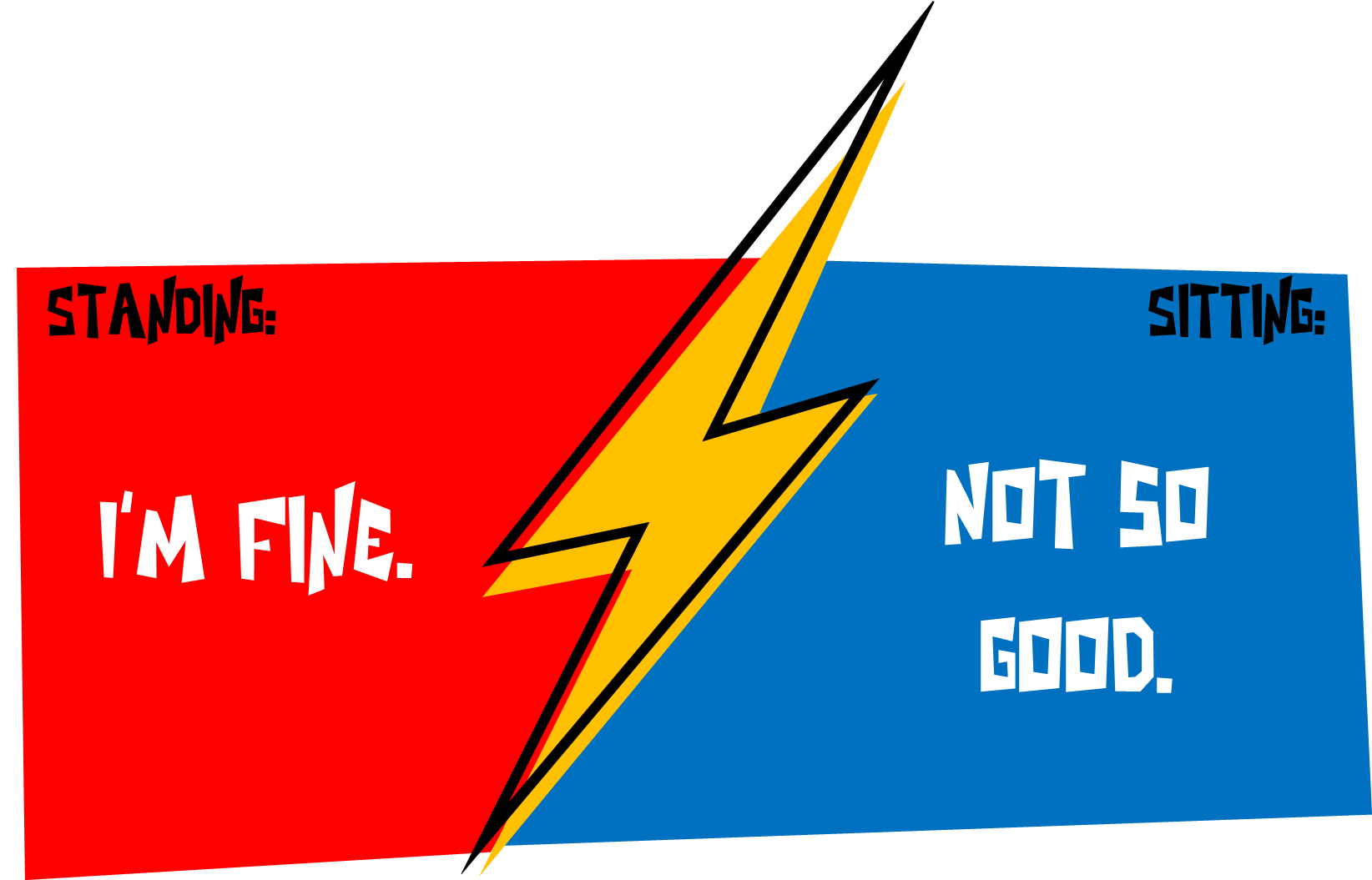 [Speaker Notes: How To Play: 

See the Number: I will show you a number that matches the number of students.
Team Decision: Your team decides if the number means that many students should stand up or sit down.
Act It Out: Groups will repeat the sentences, first standing up and then sitting down, in an A-B format.
Pikachu Shows the Answer: The Pikachu icon will reveal the correct action (standing or sitting).
Score Points:
If your choice matches Pikachu’s answer, your team earns one point. (For example, if the number is 5 and 5 students stand up when Pikachu shows 5 students standing, you get a point.)
If your choice does not match, the teacher scores a point. (For example, if the number is 5 and 5 students stand up but Pikachu shows 5 students sitting, the teacher gets a point.)
maecheu-teachers-tools
This template is for educational, non-commercial purposes only. 

maecheu-teachers-tools.com]
How to play
Pikachu will reveal the answer.
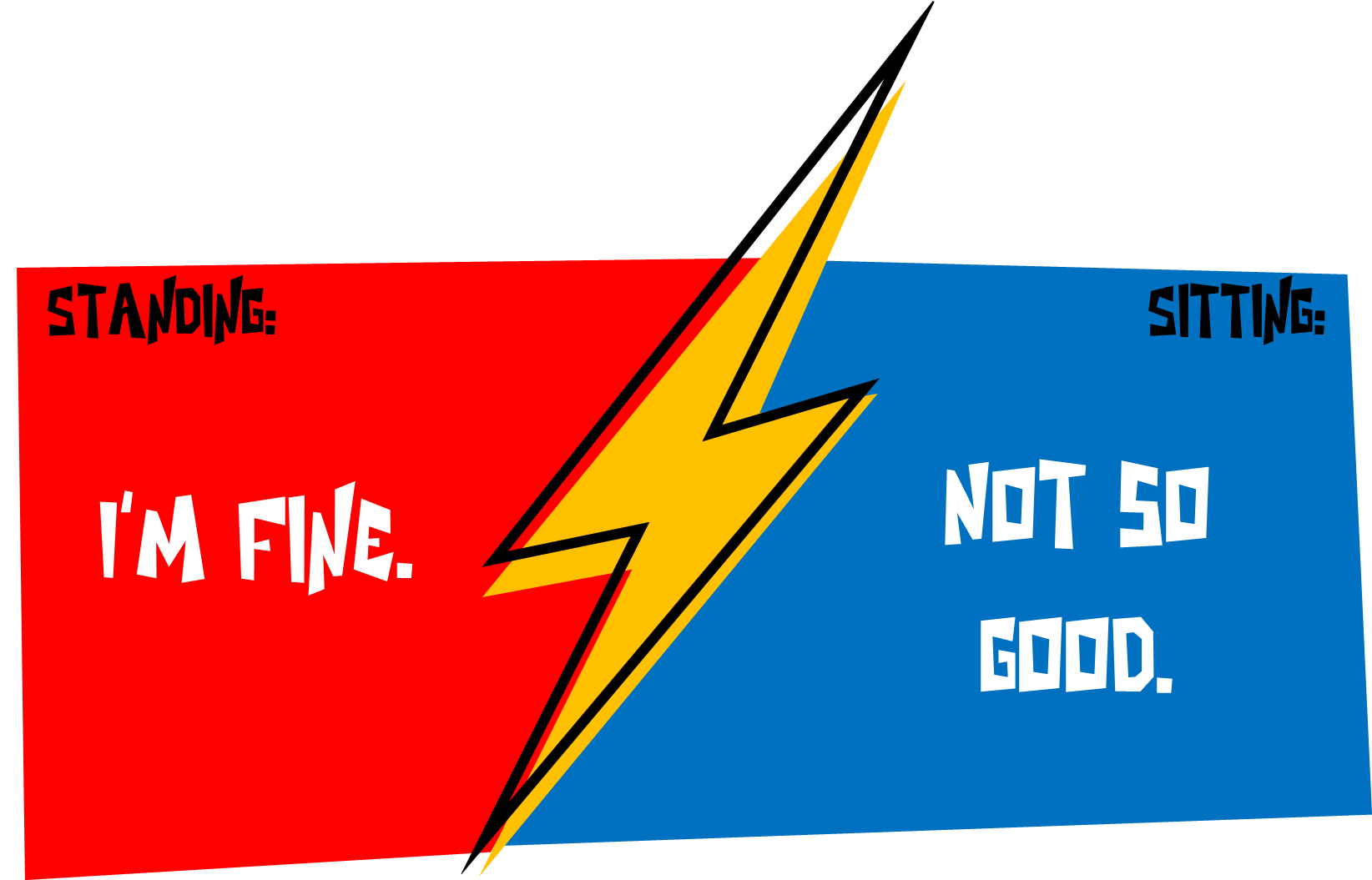 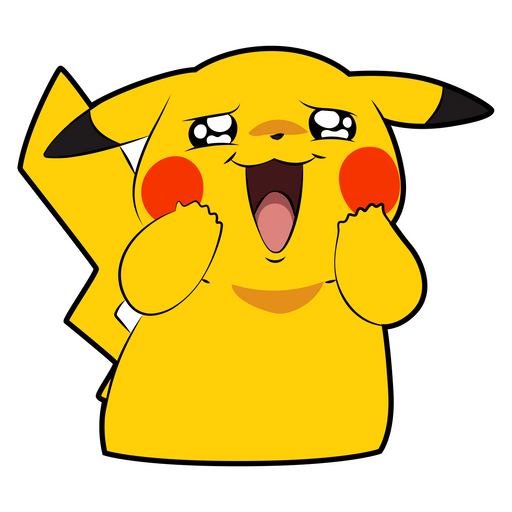 [Speaker Notes: How To Play: 

See the Number: I will show you a number that matches the number of students.
Team Decision: Your team decides if the number means that many students should stand up or sit down.
Act It Out: Groups will repeat the sentences, first standing up and then sitting down, in an A-B format.
Pikachu Shows the Answer: The Pikachu icon will reveal the correct action (standing or sitting).
Score Points:
If your choice matches Pikachu’s answer, your team earns one point. (For example, if the number is 5 and 5 students stand up when Pikachu shows 5 students standing, you get a point.)
If your choice does not match, the teacher scores a point. (For example, if the number is 5 and 5 students stand up but Pikachu shows 5 students sitting, the teacher gets a point.)
maecheu-teachers-tools
This template is for educational, non-commercial purposes only. 

maecheu-teachers-tools.com]
How to play
If your choice matches Pikachu’s answer, your team earns +1 point.
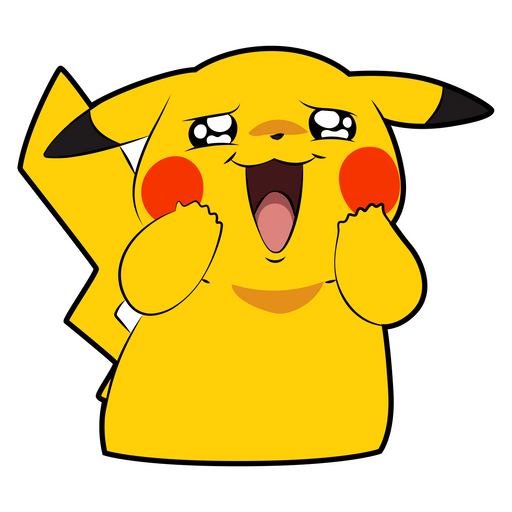 (For example, if the number is 7 and 7 students stand up when Pikachu shows 7 students standing, you get a point.)
[Speaker Notes: How To Play: 

See the Number: I will show you a number that matches the number of students.
Team Decision: Your team decides if the number means that many students should stand up or sit down.
Act It Out: Groups will repeat the sentences, first standing up and then sitting down, in an A-B format.
Pikachu Shows the Answer: The Pikachu icon will reveal the correct action (standing or sitting).
Score Points:
If your choice matches Pikachu’s answer, your team earns one point. (For example, if the number is 5 and 5 students stand up when Pikachu shows 5 students standing, you get a point.)
If your choice does not match, the teacher scores a point. (For example, if the number is 5 and 5 students stand up but Pikachu shows 5 students sitting, the teacher gets a point.)
maecheu-teachers-tools
This template is for educational, non-commercial purposes only. 

maecheu-teachers-tools.com]
How to play
If your choice does not match, the teacher earns +1 point.
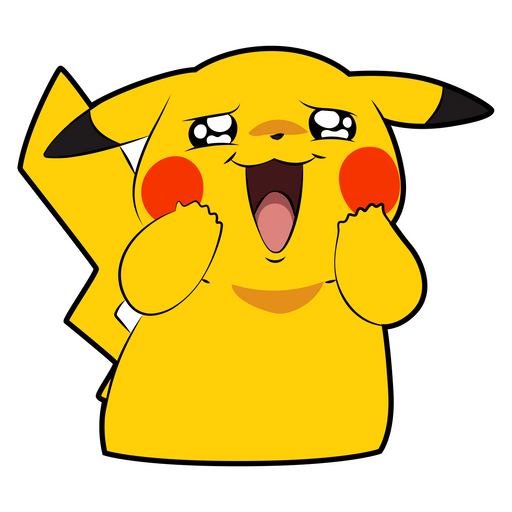 (For example, if the number is 7 and 7 students stand up when Pikachu shows 7 students sitting, The teacher gets a point.)
[Speaker Notes: How To Play: 

See the Number: I will show you a number that matches the number of students.
Team Decision: Your team decides if the number means that many students should stand up or sit down.
Act It Out: Groups will repeat the sentences, first standing up and then sitting down, in an A-B format.
Pikachu Shows the Answer: The Pikachu icon will reveal the correct action (standing or sitting).
Score Points:
If your choice matches Pikachu’s answer, your team earns one point. (For example, if the number is 5 and 5 students stand up when Pikachu shows 5 students standing, you get a point.)
If your choice does not match, the teacher scores a point. (For example, if the number is 5 and 5 students stand up but Pikachu shows 5 students sitting, the teacher gets a point.)
maecheu-teachers-tools
This template is for educational, non-commercial purposes only. 

maecheu-teachers-tools.com]
Ready?
[Speaker Notes: maecheu-teachers-tools
This template is for educational, non-commercial purposes only. 

maecheu-teachers-tools.com]
4
4
Standing:
Sitting:
Text goes here
Text goes here
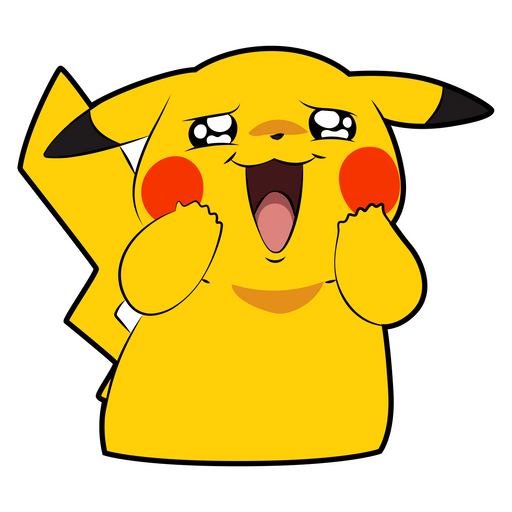 [Speaker Notes: Teacher’s Notes: 

Click/space bar to reveal. 

Answer: Sitting

maecheu-teachers-tools
This template is for educational, non-commercial purposes only. 

maecheu-teachers-tools.com]
7
4
Standing:
Sitting:
Text goes here
Text goes here
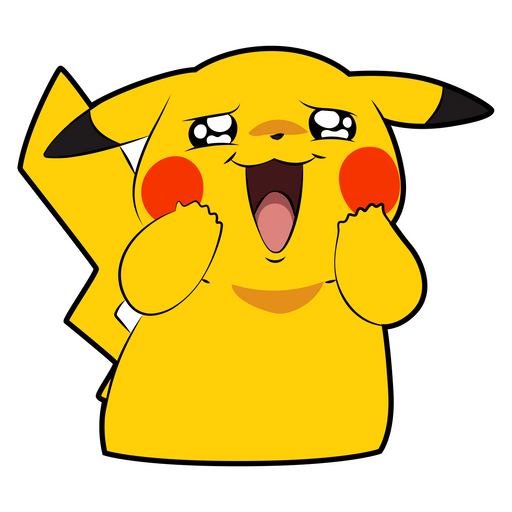 [Speaker Notes: Teacher’s Notes: 

Click/space bar to reveal. 

Answer: Sitting

maecheu-teachers-tools
This template is for educational, non-commercial purposes only. 

maecheu-teachers-tools.com]
12
4
Standing:
Sitting:
Text goes here
Text goes here
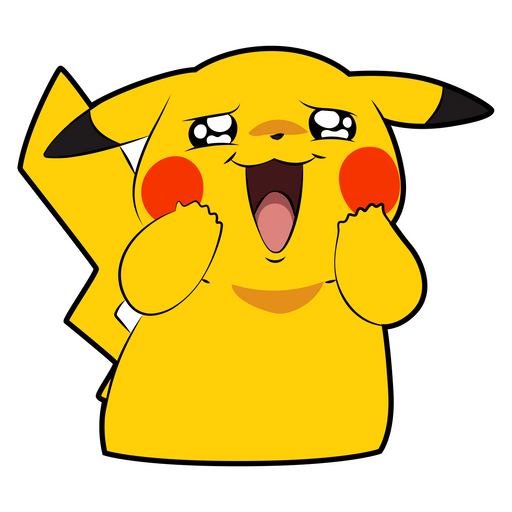 [Speaker Notes: Teacher’s Notes: 

Click/space bar to reveal. 

Answer: Standing

maecheu-teachers-tools
This template is for educational, non-commercial purposes only. 

maecheu-teachers-tools.com]
9
4
Standing:
Sitting:
Text goes here
Text goes here
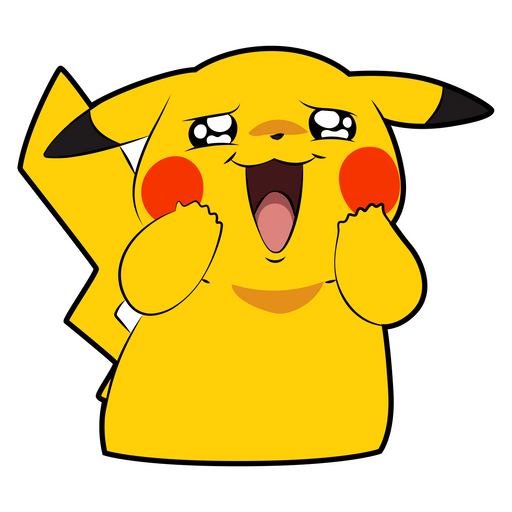 [Speaker Notes: Teacher’s Notes: 

Click/space bar to reveal. 

Answer: Sitting

maecheu-teachers-tools
This template is for educational, non-commercial purposes only. 

maecheu-teachers-tools.com]
16
4
Standing:
Sitting:
Text goes here
Text goes here
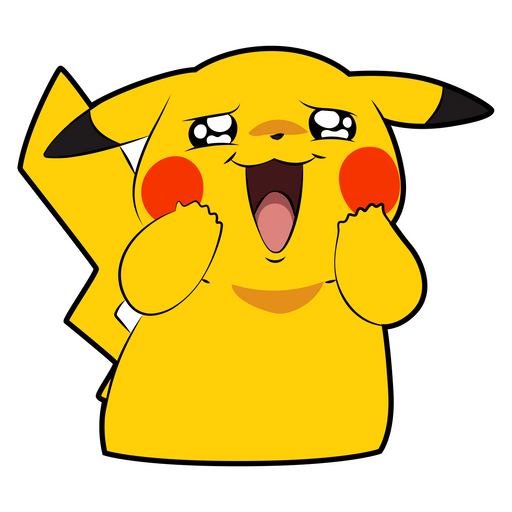 [Speaker Notes: Teacher’s Notes: 

Click/space bar to reveal. 

Answer: Standing

maecheu-teachers-tools
This template is for educational, non-commercial purposes only. 

maecheu-teachers-tools.com]
3
4
Standing:
Sitting:
Text goes here
Text goes here
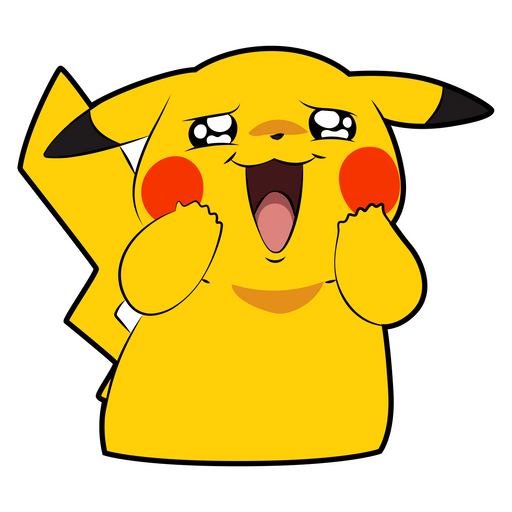 [Speaker Notes: Teacher’s Notes: 

Click/space bar to reveal. 

Answer: Standing

maecheu-teachers-tools
This template is for educational, non-commercial purposes only. 

maecheu-teachers-tools.com]
12
4
Standing:
Sitting:
Text goes here
Text goes here
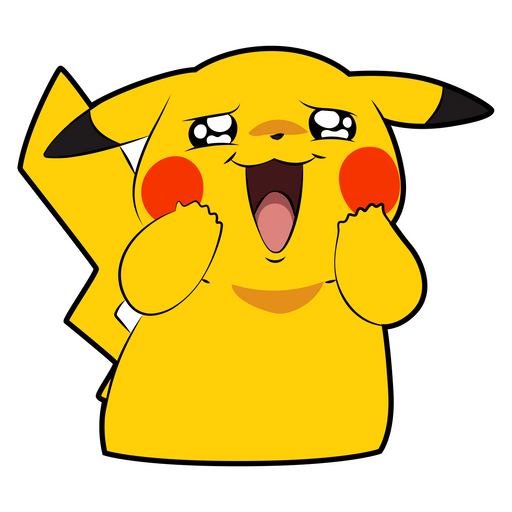 [Speaker Notes: Teacher’s Notes: 

Click/space bar to reveal. 

Answer: Standing

maecheu-teachers-tools
This template is for educational, non-commercial purposes only. 

maecheu-teachers-tools.com]
1
4
Standing:
Sitting:
Text goes here
Text goes here
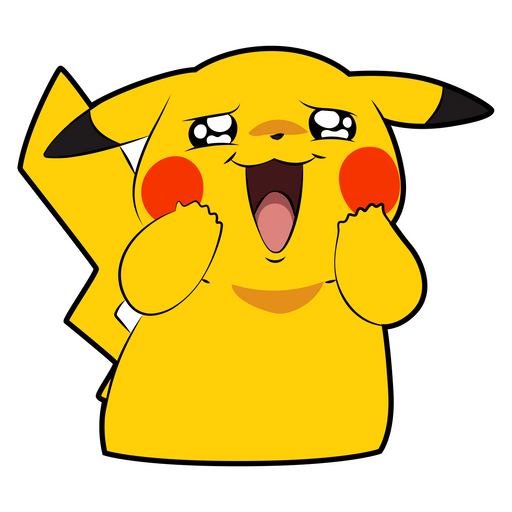 [Speaker Notes: Teacher’s Notes: 

Click/space bar to reveal. 

Answer: Sitting

maecheu-teachers-tools
This template is for educational, non-commercial purposes only. 

maecheu-teachers-tools.com]
4
4
Standing:
Sitting:
Text goes here
Text goes here
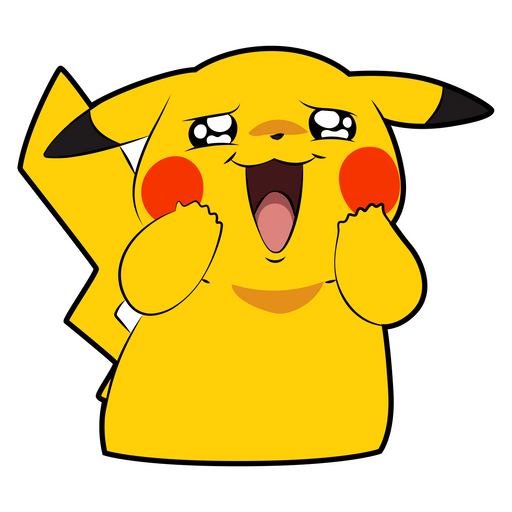 [Speaker Notes: Teacher’s Notes: 

Click/space bar to reveal. 

Answer: Standing

maecheu-teachers-tools
This template is for educational, non-commercial purposes only. 

maecheu-teachers-tools.com]
9
4
Standing:
Sitting:
Text goes here
Text goes here
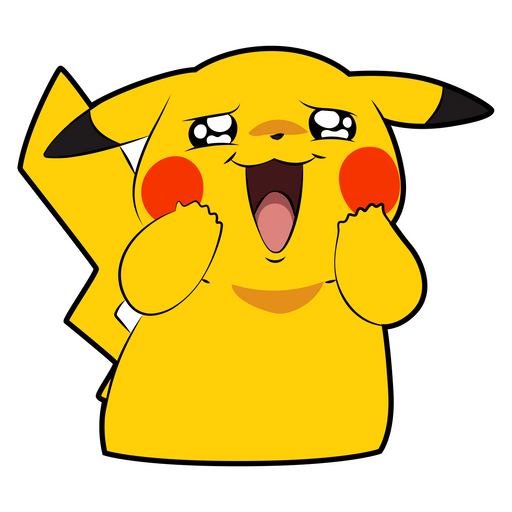 [Speaker Notes: Teacher’s Notes: 

Click/space bar to reveal. 

Answer: Sitting

maecheu-teachers-tools
This template is for educational, non-commercial purposes only. 

maecheu-teachers-tools.com]
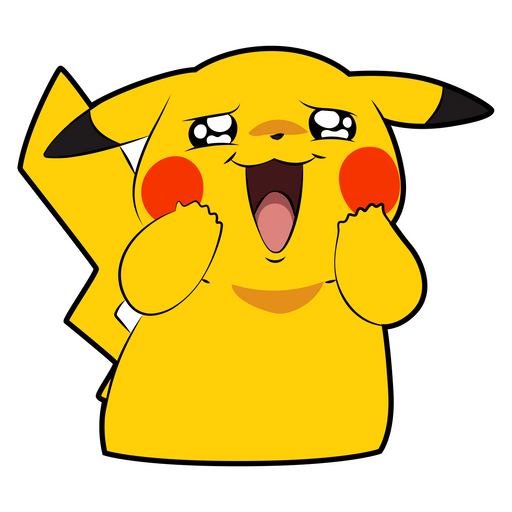 Finish
[Speaker Notes: maecheu-teachers-tools
This template is for educational, non-commercial purposes only. 

maecheu-teachers-tools.com]